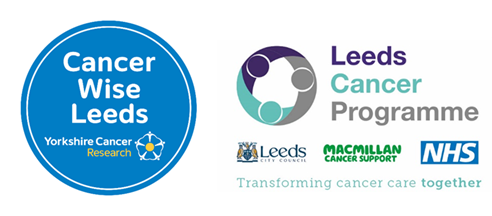 One Minute Guide: Call for a Kit Clinic
Lancashire piloted a programme aiming to increase bowel screening participation in areas where bowel screening uptake was low.  It was called the Call For a Kit Clinic and was trialled by a Practice in Leeds in 2021.

A full report of the pilot in Leeds can be found on our Landing page (under bowel screening)

The Leeds trial found that telephone conversations were the most effective way of engaging with patients. 

The diagram below shows how the pilot in the Leeds trial worked and how it could now be used in practices:
Send out 
easy read letter to invite
Create a template to record  which patients have been sent a letter.
Week One
½ day
Admin task:
Use Non Responder lists to identify who to contact
Week Two
½ day
Call up patients who have not made an appointment

Make telephone appointments 

2 attempts made.

Text patients who don’t pick up to ring surgery to make appointment
Use template  to  support you to record what contact has been made with patient (should you need to follow up)
Use information in template to identify those who haven't responded to letter
Kit ordered 
Update template and patient records
After 13 weeks update your list -number of FIT tests ordered against number of completed FIT tests
Follow up with those who haven't completed FIT tests
Week Three
½ day
Telephone Consultation  recorded
Patient engages in telephone conversation
[Speaker Notes: 9.50-10.15	14-15	Documents 	25 minutes]